Оформление периодической отчетной документации по контролю использования сметных лимитов (КС-2)
Преподаватель:
А.П. Щербакова
Введение
Для чего нужна форма КС-2
Какой бланк использовать
Как заполнять
Для чего нужна форма КС-2
В информации Росстата указано, что такое форма КС-2— это итоговая документация, которую подписывают стороны, заключившие государственный контракт на строительно-монтажные и ремонтные работы (письмо Росстата № 01-02-9/381 от 31.05.2005). Подписанные обеими организациями документы означают отсутствие у сторон претензий к объему и качеству выполненных работ и являются основанием для дальнейших взаиморасчетов. После того как подрядчик выполнит обязательства по госконтракту, заказчик осуществляет проверку и прием. Подтверждением выполнения контрактных условий является подписанный акт о приемке выполненных работ — форма КС-2. Он формируется на этапе закрытия государственного заказа, после того как поставщик исполнит все предписанные ему обязательства, а заказчик проверит полноту и качество и примет выполненные работы.
Какой бланк использовать
Для подписания итоговой документации по окончанию строительных, ремонтных или монтажных действий используется унифицированная форма КС-2 — ОКУД 0322005. Бланки акта и справки разработаны и закреплены в постановлении Госкомстата № 100 от 11.11.1999. Порядок заполнения и содержательная часть акта зависят от вида выполняемых работ. Хотя форма акта унифицирована, исполнитель имеет возможность доработать ее в зависимости от своих потребностей, не нарушая действующие нормативы.
Как заполнять
Акт формируют после завершения ремонта, строительства, реконструкции объекта. Вот пошаговая инструкция, как заполнять КС-2 поставщику:
Шаг 1. Заполняем вводную часть — шапку бланка. Данные об инвесторе заполняются при наличии такого хозяйствующего субъекта в договорных отношениях сторон.
Основание для внесения сведений о заказчике и подрядчике — их регистрационная информация. Здесь указывают наименование обеих организаций, их адреса, контактные телефоны и ОКПО каждой стороны.
Шаг 2. Заполняем графу «Стройка» — адрес объекта строительства по государственному контракту. В поле «Объект» указываем полное название предмета контракта.
В полях указываем вид деятельности организации по ОКДП, реквизиты договора — номер государственного контракта и его дату. 

Шаг 3. Формируем сведения о периоде проведения работ и указываем реквизиты акта. Ему присваивается номер по порядку, указывается его дата. В табличке «Отчетный период» отражаем даты начала и окончания. 

Шаг 4. Вписываем стоимость строительных, ремонтных или монтажных работ в соответствии со сметным расчетом. Сумма должна совпадать с ценой, указанной в договоре, и прописываться в рублях. 

Шаг 5. Заполняем таблицу. Таблица этого акта является отражением сметы на выполнение работ по госконтракту. Форма аккумулирует данные по нескольким сметным расчетам.
Все номера по порядку (столбец 1), позиции по смете (ст. 2) и наименования выполненных работ (ст. 3) прописываются аналогично строкам сметного расчета. Номера из сборников федеральной единичной расценки (ФЕР) указываются в графе 4 для каждого вида работ в случае их наличия для данной категории. В столбце 5 отражается единица измерения — точно так же, как она прописана в сметном расчете. Не допускается прописывать объем выполненных работ в процентном и долевом соотношении. Графа 7 — «Цена за единицу в руб.» — формируется за счет данных из сборников ФЕР. Если условия контракта предполагают фиксированную стоимость по подрядным действиям, то в 7 столбце указываются прочерки.
Столбец 8 отражает фактическую стоимость строительства или ремонта на основании сметы, являющейся неотъемлемым приложением к государственному контракту. Эту колонку заполняют и по исчисленным значениям по каждой позиции из сборников федеральной единичной расценки.

Шаг 6. Когда заказчик сверит данные из акта со сметой и с фактическими объемами, акт подписывает руководитель или иное ответственное лицо. 

Документ составляется в двух экземплярах. Печать ставится только в случае ее использования учреждениями. В актовой форме отражаются и все замечания, которые заказчик предъявляет исполнителю по ненадлежащим качеству, объемам или срокам.
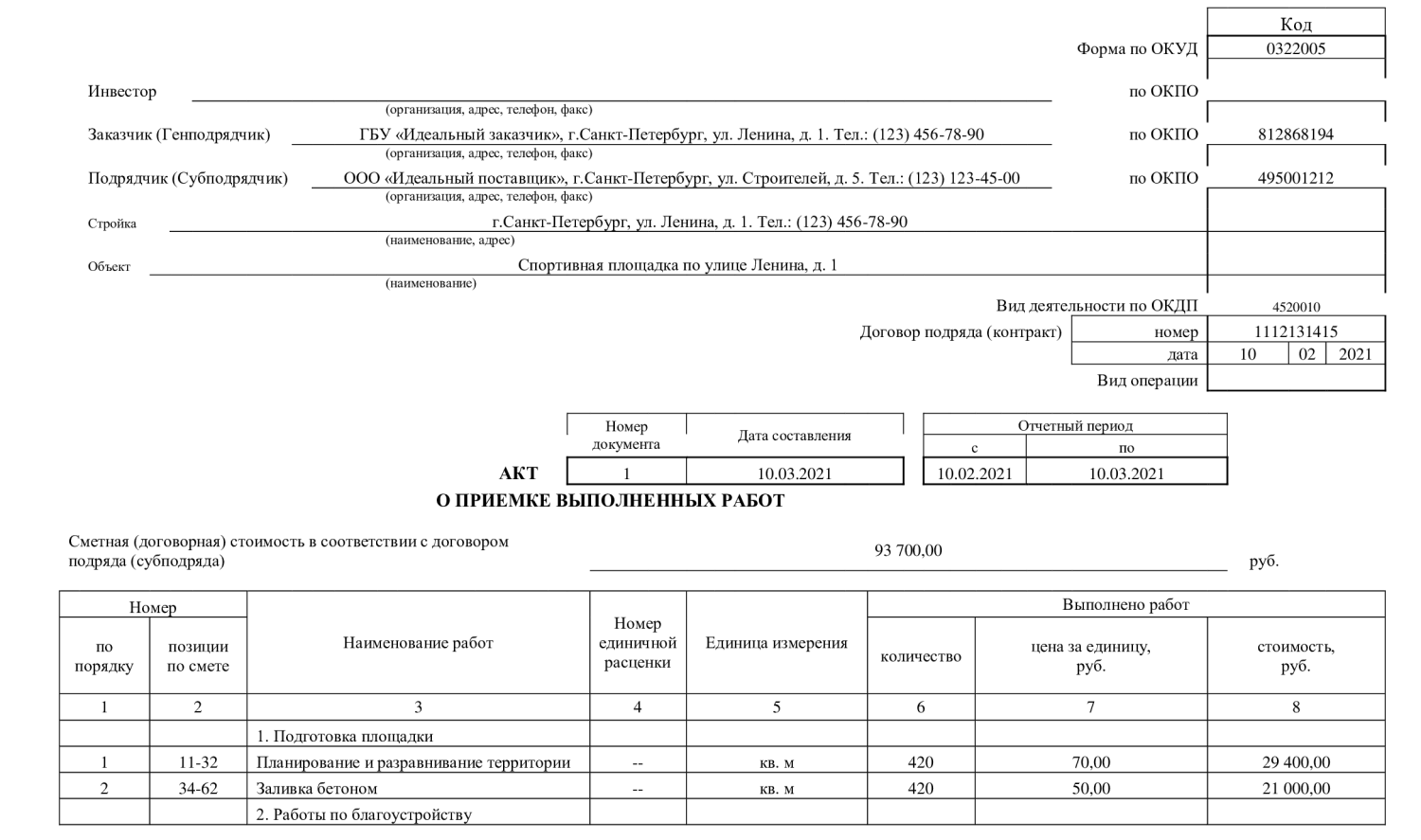 Литература
https://gozakaz.ru/kak-zapolnyat-formy-ks-2-i-ks-3-instruktsiya-i-obraztsy/